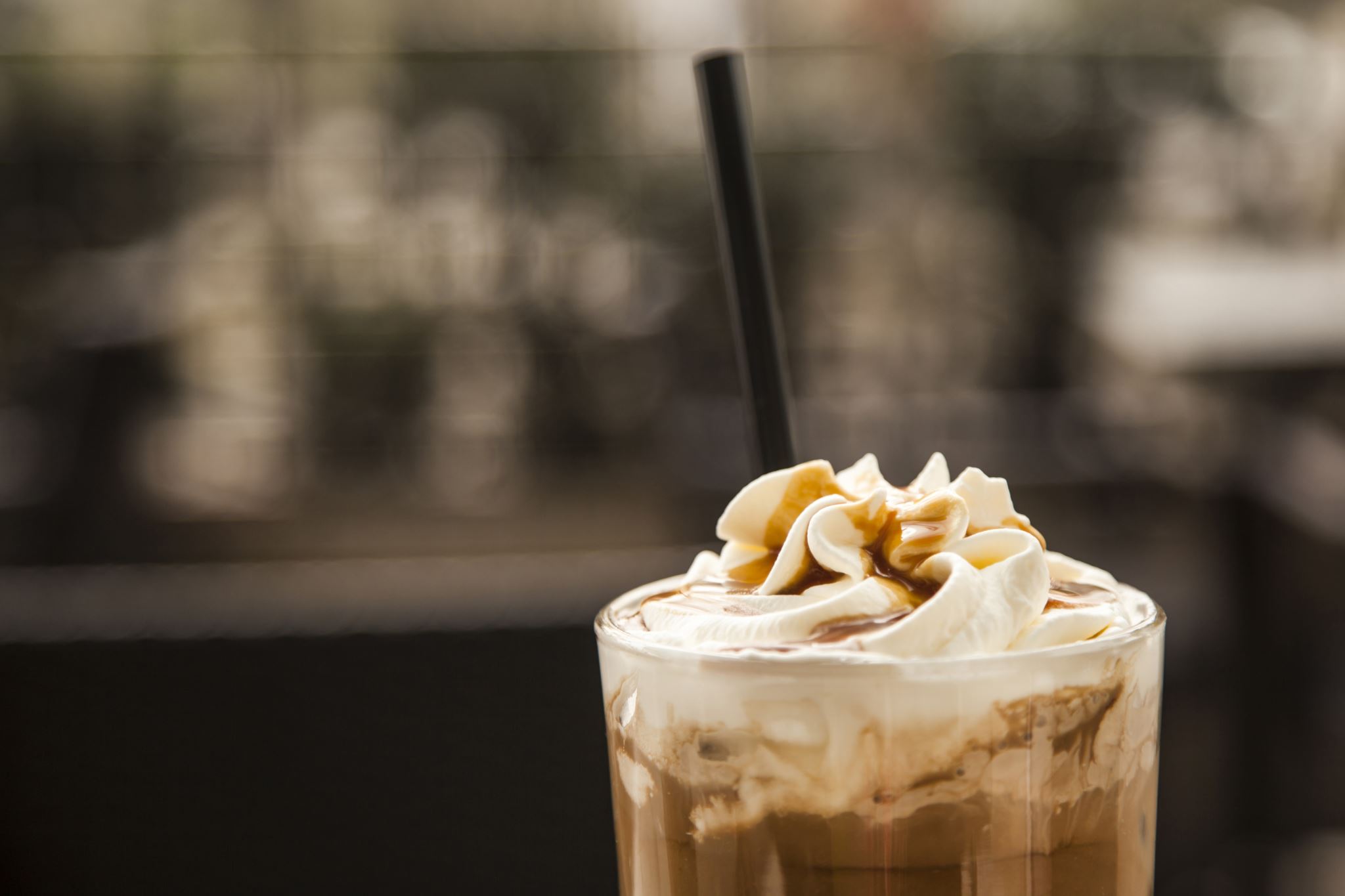 Altinn-kaffe
Status og planer
28. april 2021
Lars Vegard Bachmann, produkteier
Jobbet med siden sist
Fylle ut repeterende gruppe over flere sider
Presentasjonsfelter

Analyse: Innsynsfunksjonalitet (appinnhold uten/før instansiering)
Analyse: Fjerne app fra miljø

Skjemadata som instans-metadata
Push av events 
eFormidling som oversendingsmåte til tjenesteeier 
Datamodellering i Altinn Studio

Rettet bugs/svakheter meldt inn av SSB, Nasjonalbiblioteket og Finanstilsynet
Jobber med nå
Innsynsfunksjonalitet (appinnhold uten/før instansiering)
To case: Valgdirektoratet og Statens vegvesen

Teste (antatt) ferdig funksjonalitet
Fylle ut repeterende gruppe over flere sider - teste
Presentasjonsfelter

Skjemadata som instans-metadata
Push av events 
eFormidling som oversendingsmåte til tjenesteeier 
Datamodellering i Altinn Studio
Planer for Q2 2021
Analyser/utredninger(utvikling kan påbegynnes)
Ferdigstilling av arbeid påbegynt i første kvartal
Ny funksjonalitet
eFormidling som oversendingsmåte til tjenesteeier
Push av events
Fylle ut gruppe over flere sider
Presentasjonsfelter
Datamodellering i Altinn Studio
Delegering på app- og instansnivå
Autorisasjon av organisasjon (ikke-personlig)
Virusscanning av filvedlegg
Forbedringer av PDF
Retningslinjer for skjemadesign
Visuelle oppgraderinger av skjemadesign
Forbedringer av dashboard i Altinn Studio
Bedre universell utforming av Altinn Studio
Skjemadata som metadata på instans
Fortelle bruker at data autolagres
Innsynsfunksjonalitet 
Velge om man vil ha ny instans ved åpning
Ny instans med gjenbruk av data
Lage kopi av eksisterende app
Branching-støtte i Altinn Studio
Fjerne app fra miljø
Fet=under utvikling | kursiv=under analyse
Tjenesteeiere i Altinn 3
Testmiljø etablert (11)
Minst en tjeneste i produksjon (6)
Organisasjon i Altinn Studio (3)
Barne-, ungdoms- og familiedirektoratet
Statens Arbeidsmiljøinstitutt
Statens vegvesen
Digitaliseringsdirektoratet
Statistisk sentralbyrå
Kartverket
Nasjonalbiblioteket
Arbeidstilsynet
Skatteetaten
Brønnøysundregistrene
Direktoratet for byggkvalitet
Digitale Helgeland v/Brønnøy kommune
Direktoratet for mineralforvaltning
Gjenopptakelseskommisjonen
Helsedirektoratet
Helse Møre og Romsdal HF
Kulturrådet
Arbeids- og velferdsetaten (NAV)
Nasjonal sikkerhetsmyndighet
Utdanningsdirektoratet
Fet=etablert siste periode
lvb@digdir.no
https://altinnstudio.slack.com
Spørsmål? Kommentarer?